Проверочная работа по теме "Литература 18 века. Классицизм"
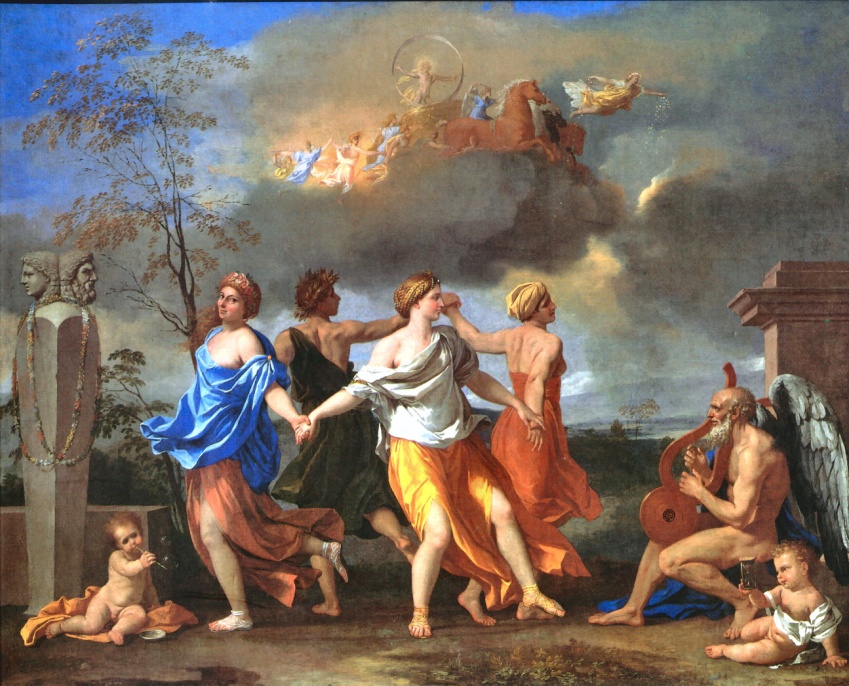 1. Что унаследовала от древнерусской литературы литература 18 века?
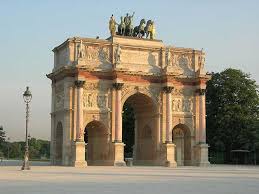 2. Какова была главная идея развития литературы в эпоху классицизма?
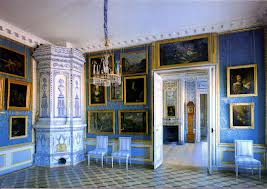 3. Центральным жанром высокой гражданской поэзии была…
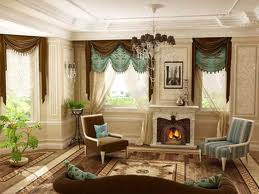 4. Перечислите основоположников классицизма в России.
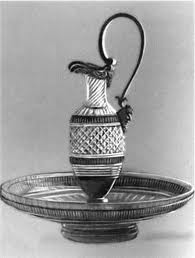 5. Какое литературное направление возникло в литературе в конце 18 века?
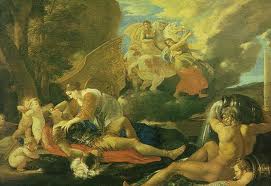 6. Классицизм – это…Дайте определение.
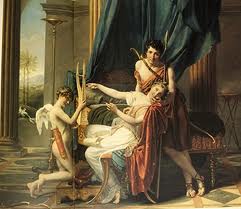 7. Где начинала складываться и сформировалась поэтика классицизма?
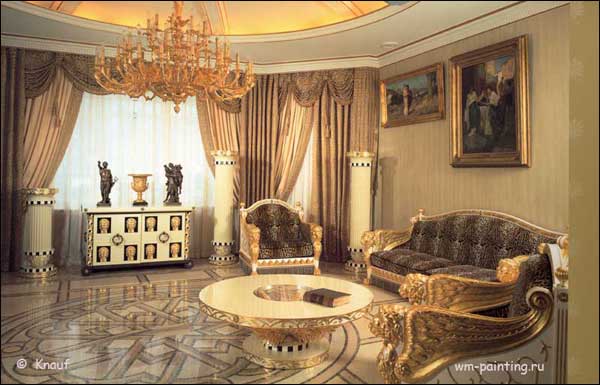